Муниципальное бюджетное дошкольное образовательное учреждение «Детский сад общеразвивающего вида № 50»ИНН:5042069500Адрес учреждения:141332 Московская область, Сергиево - Посадский район, деревня Торгашино, д.18бСайт учреждения:1) http://2052850.mya5.ru/2) https://nsportal.ru/dunec-irina-nikolaevna
Стенд о размещении данных:
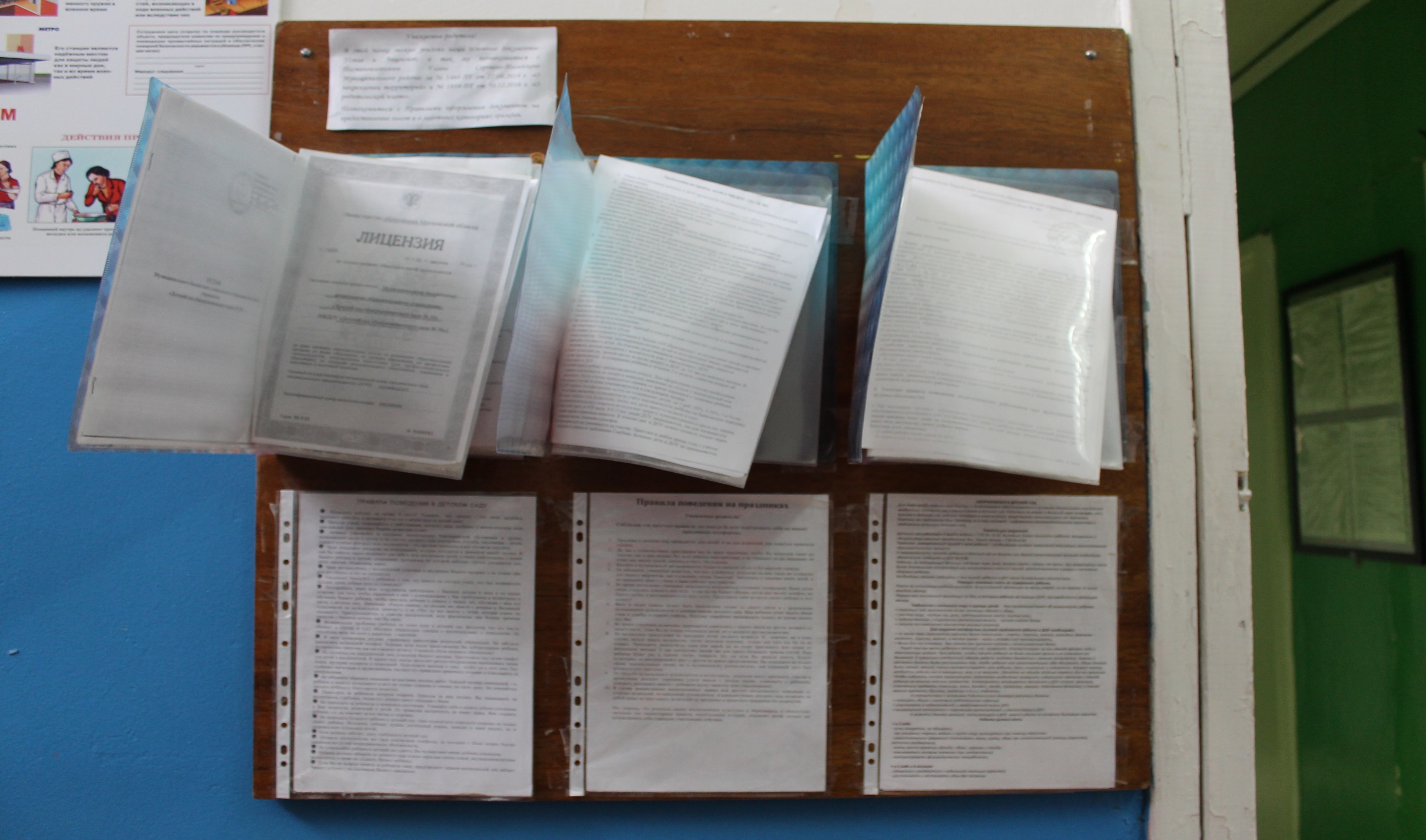 Содержание стенда, а также информация о порядке приема на обучение и тд.
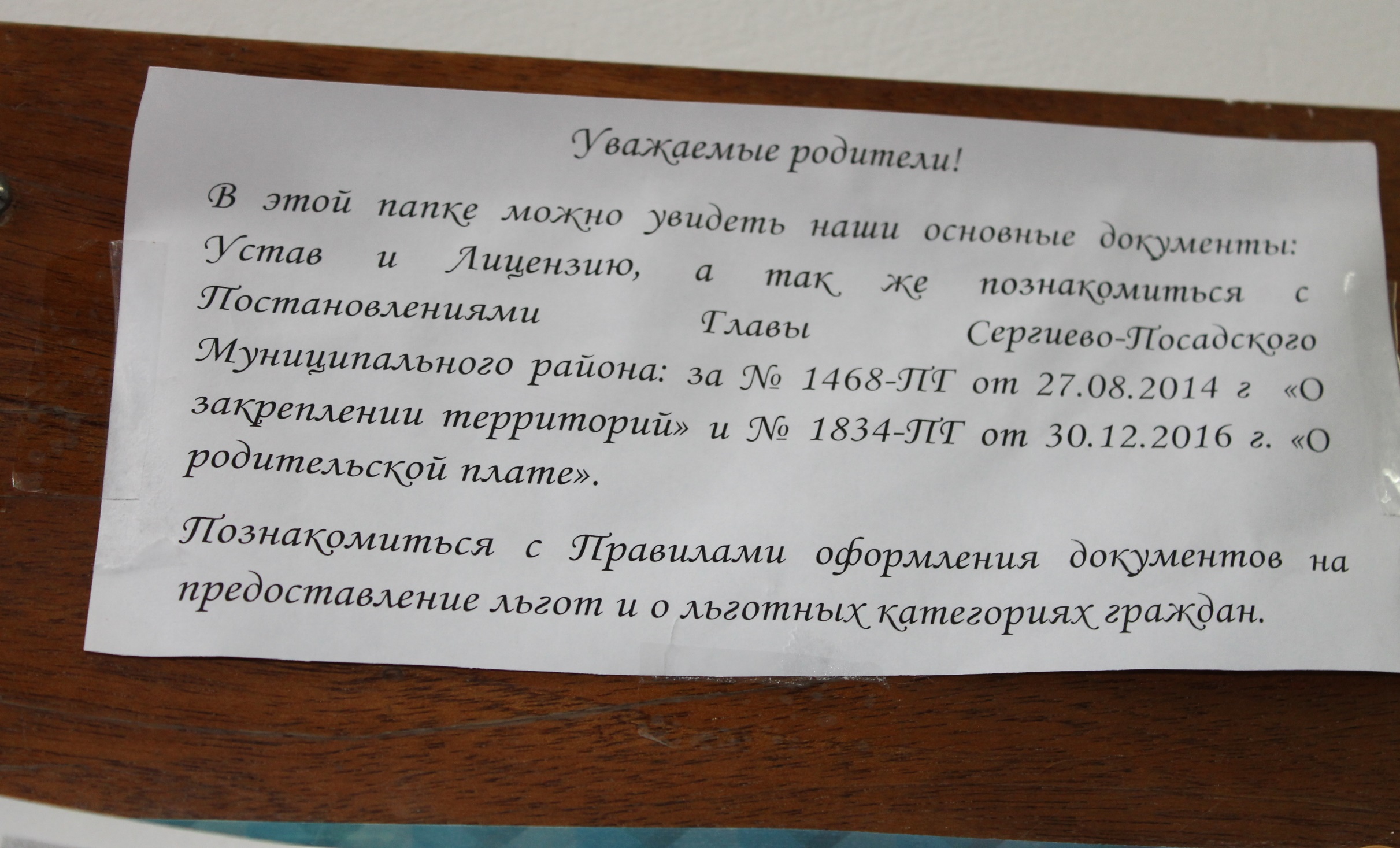 Стенд информации для родителей и комплексная безопасность ДОУ
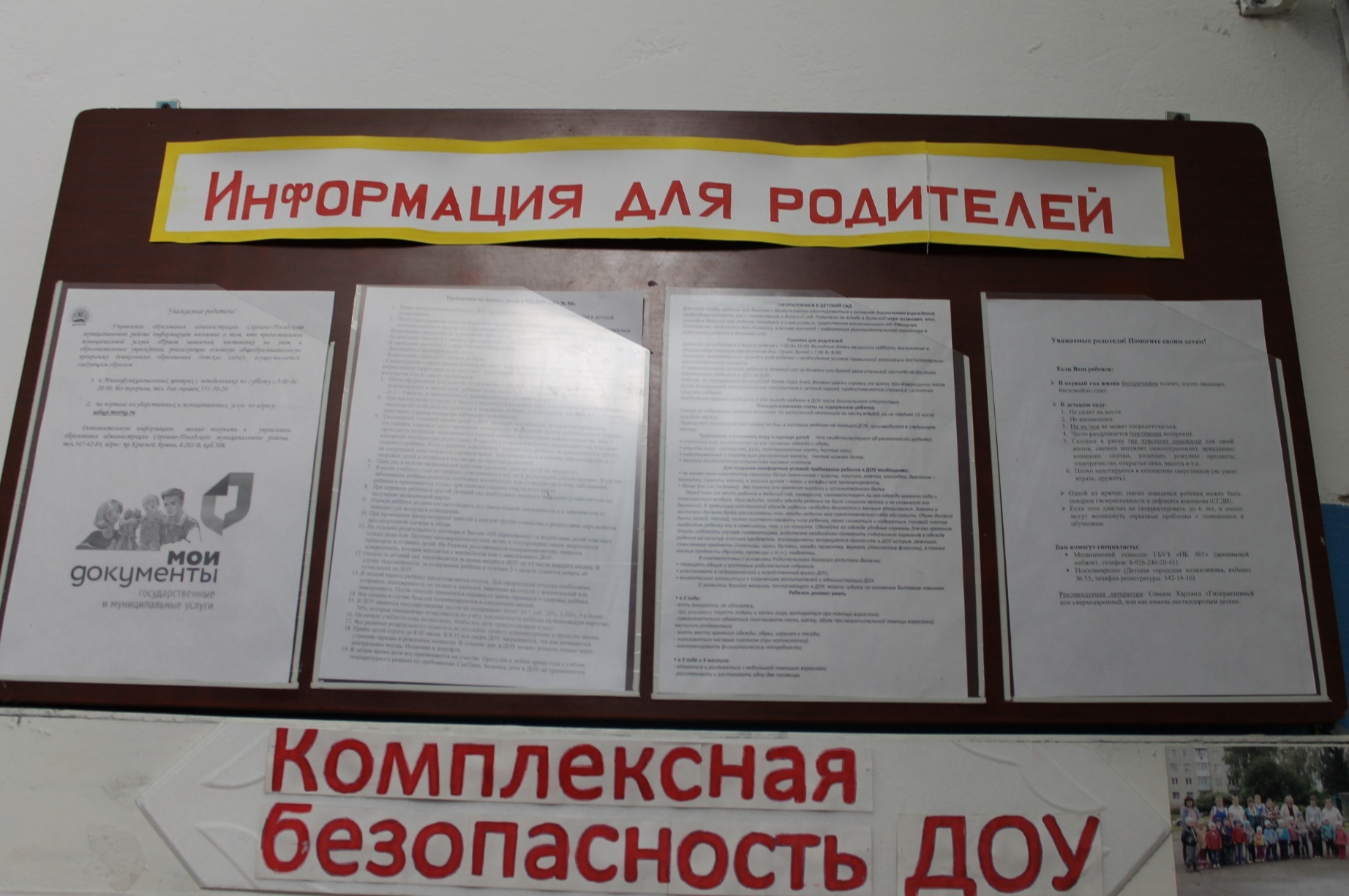 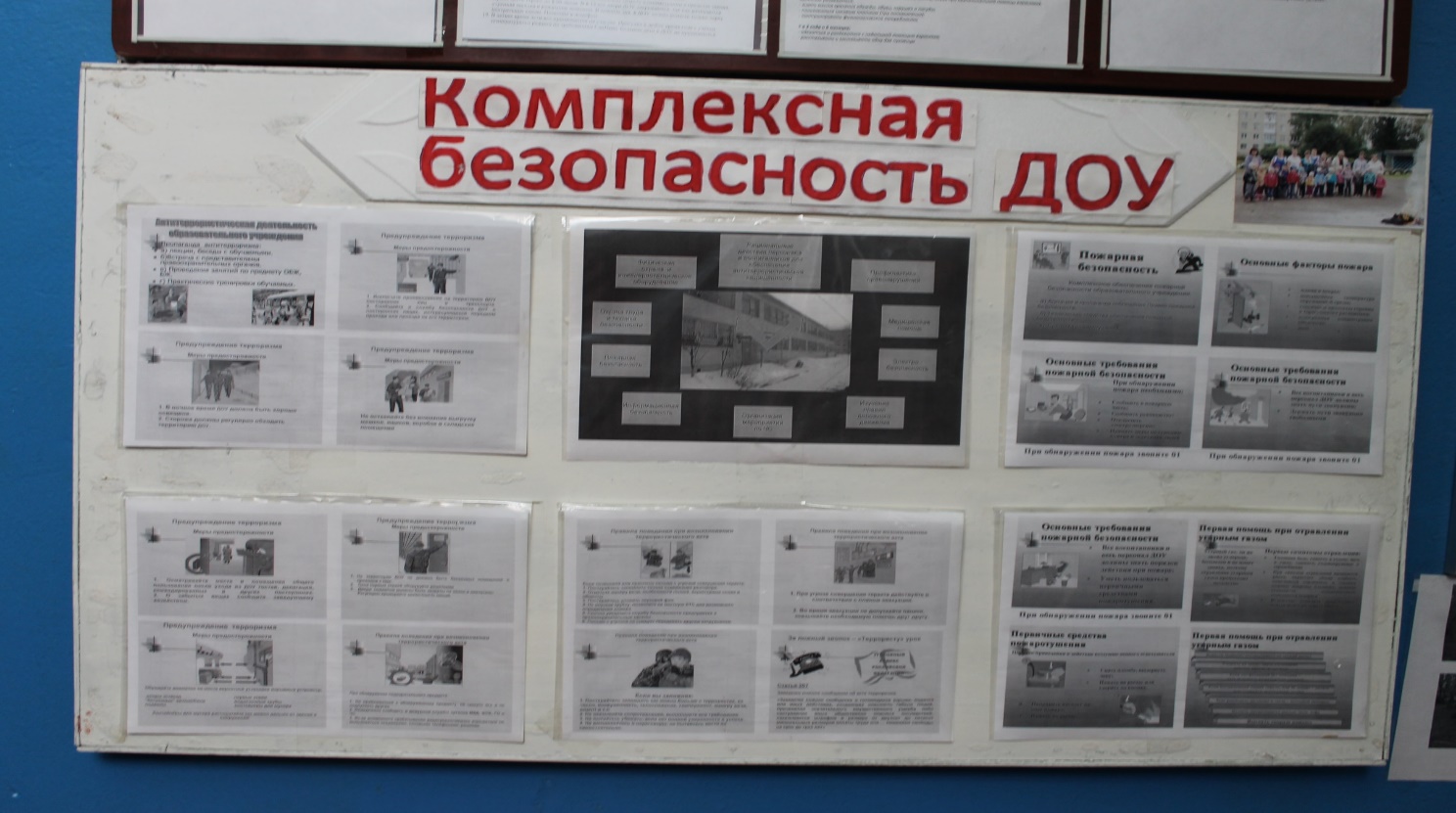 Ссылка на страницу:
https://nsportal.ru/user/230257/page/1-0-svedeniya-ob-obrazovatelnoy-organizatsii
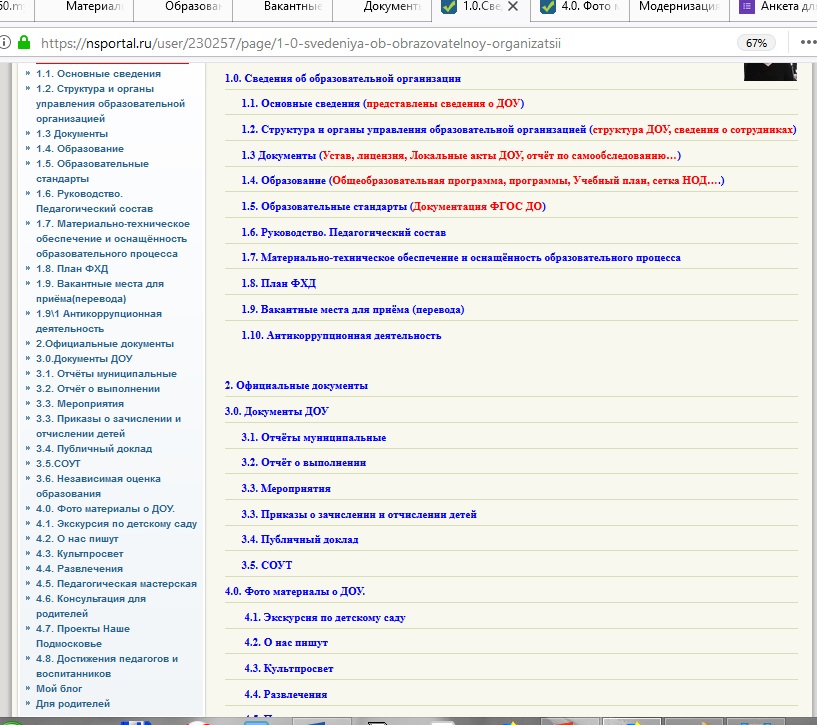 https://nsportal.ru/user/230257/page/federalnyy-zakon
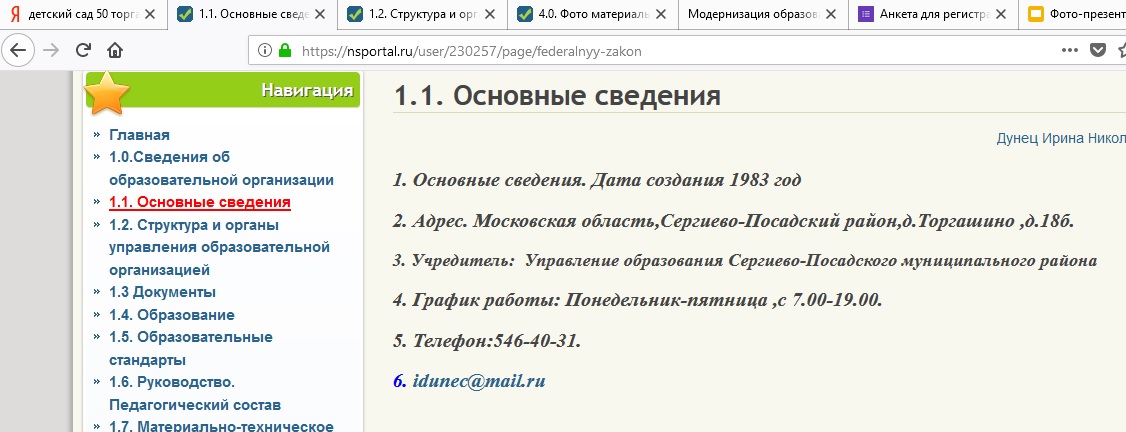 https://nsportal.ru/user/230257/page/struktura-dou
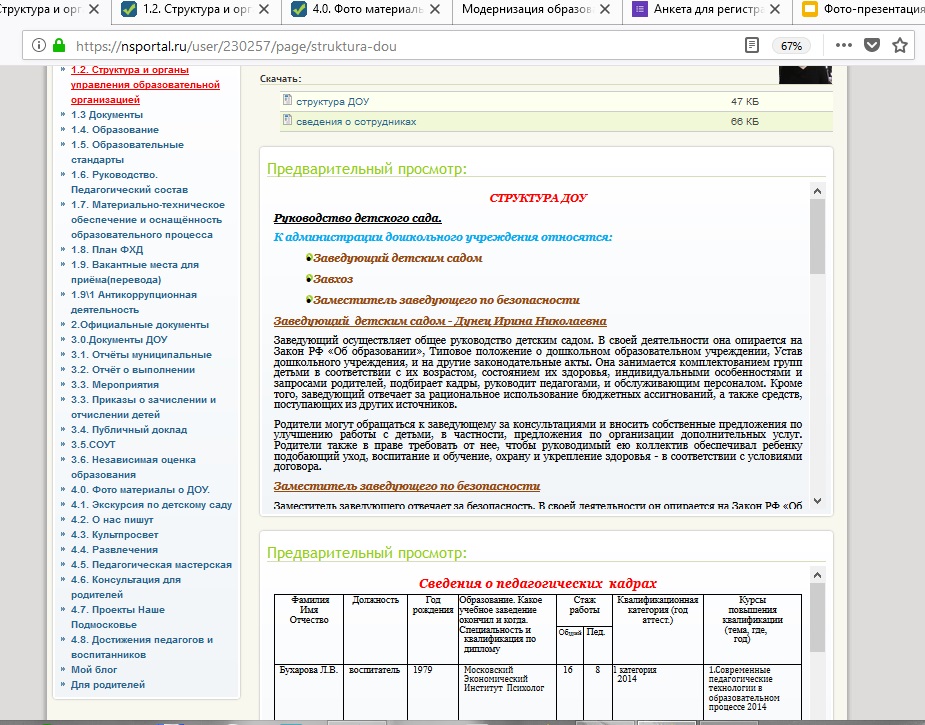 https://nsportal.ru/user/230257/page/neposredstvenno-obrazovatelnaya-deyatelnost
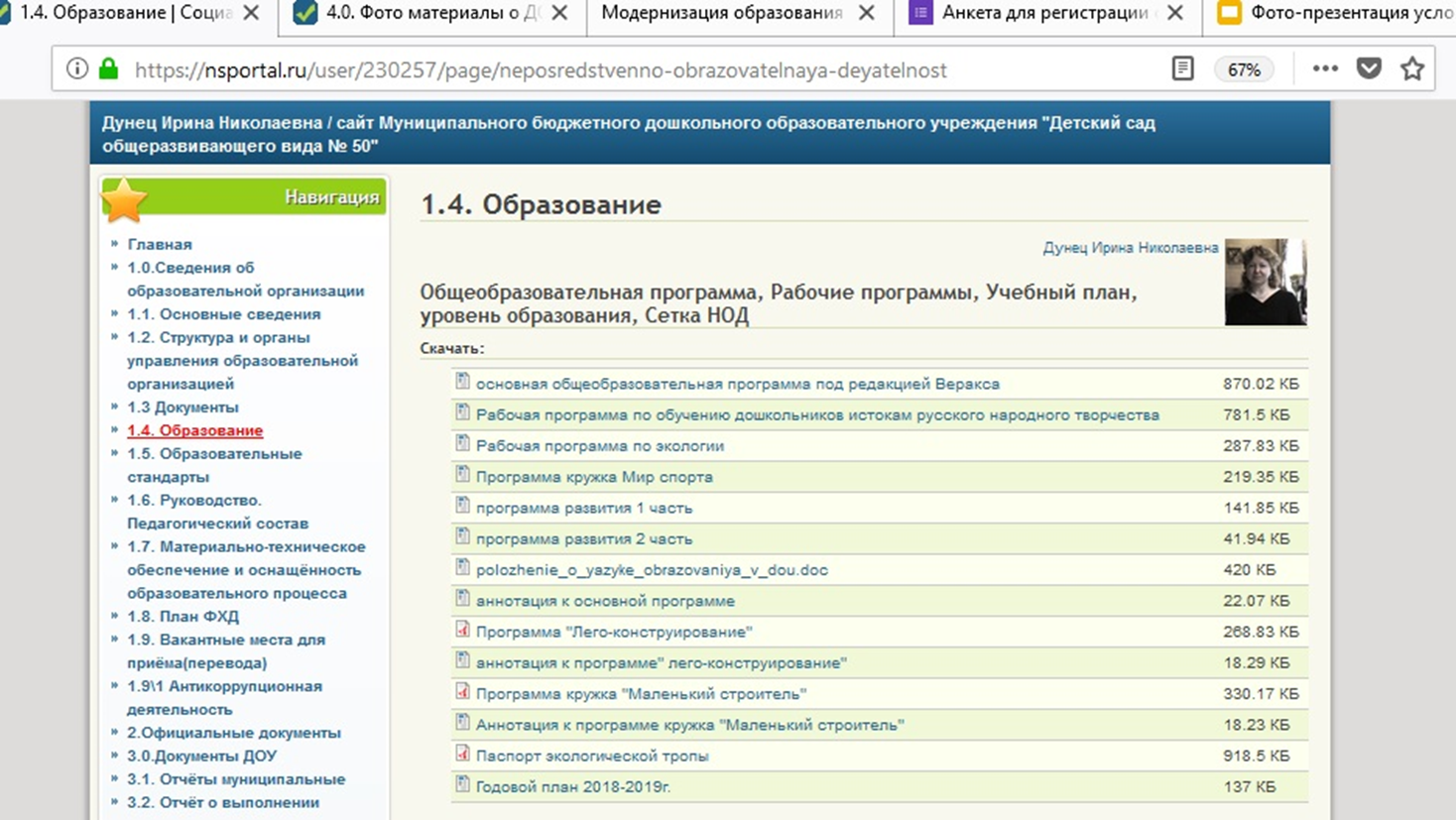 http://2052850.mya5.ru/svedeniya-ob-obrazovatelnoy-organizacii/obrazovanie/
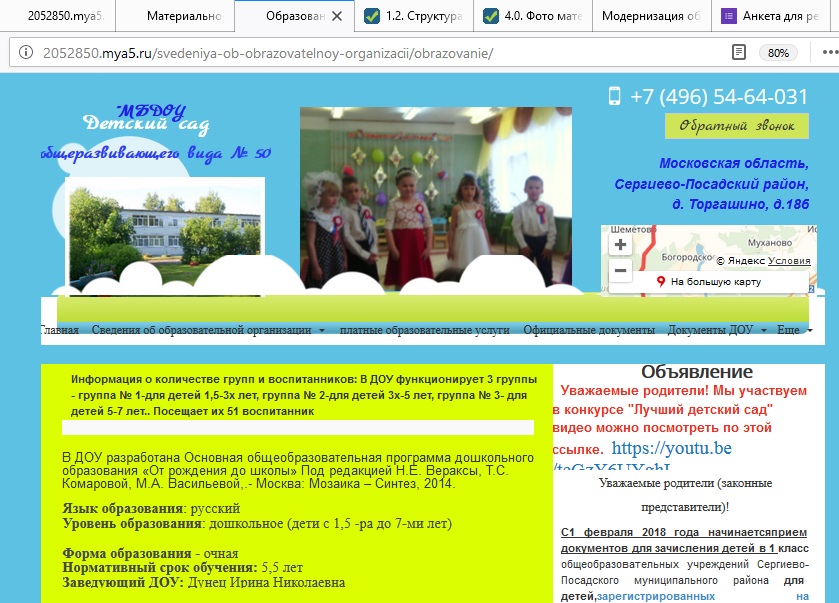 http://2052850.mya5.ru/svedeniya-ob-obrazovatelnoy-organizacii/obrazovatelnye-standarty/
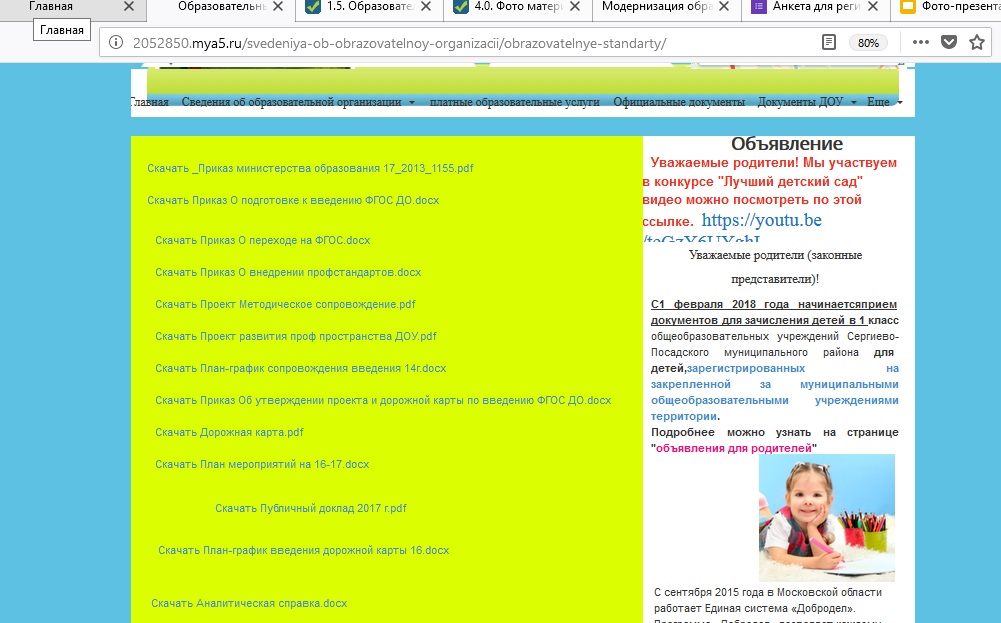 http://2052850.mya5.ru/stranica-zaveduyushchego/
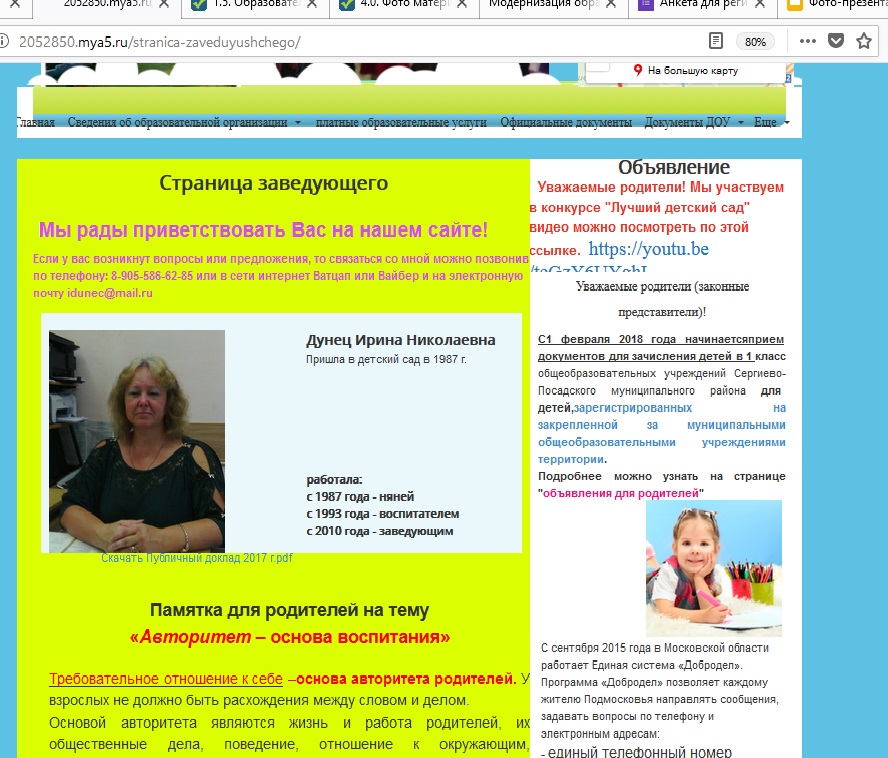 https://nsportal.ru/user/230257/page/struktura-dou
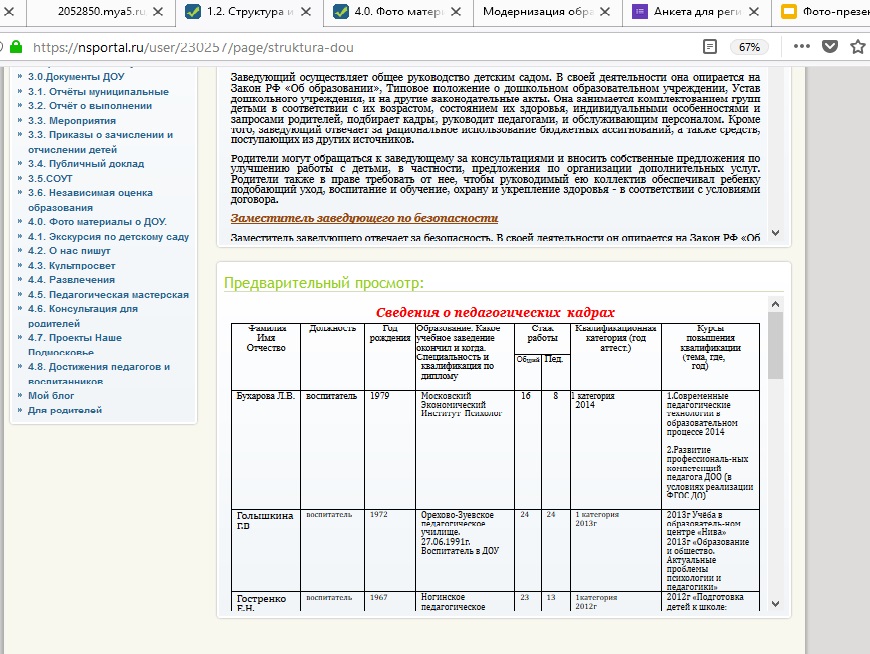 http://2052850.mya5.ru/svedeniya-ob-obrazovatelnoy-organizacii/materialno-tehnicheskoe-obespechenie/
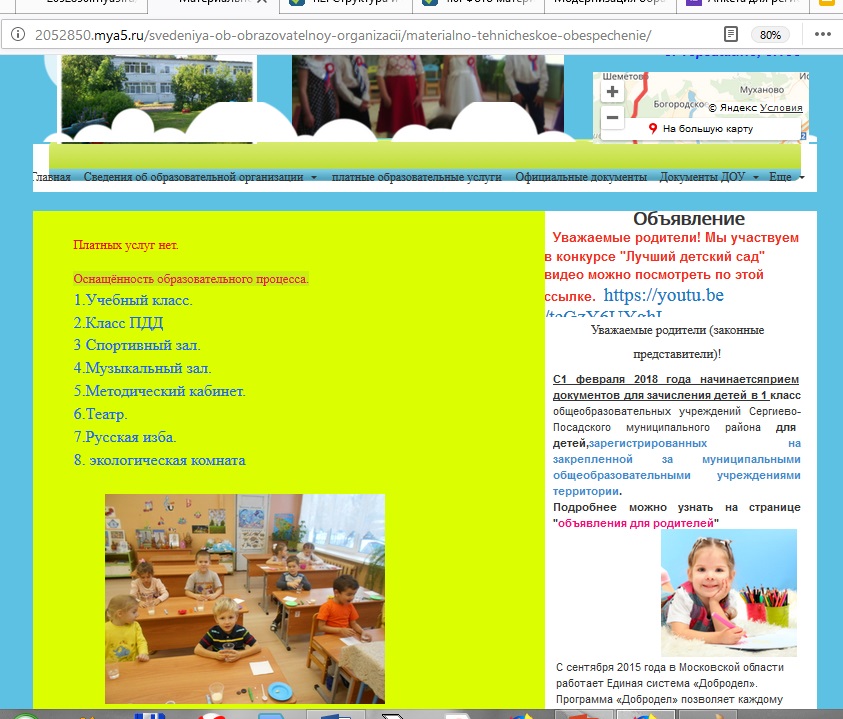 http://2052850.mya5.ru/svedeniya-ob-obrazovatelnoy-organizacii/vakantnye-mesta/
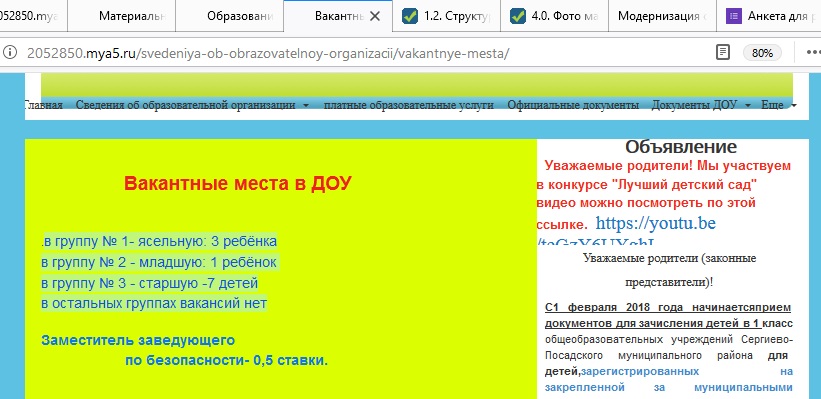 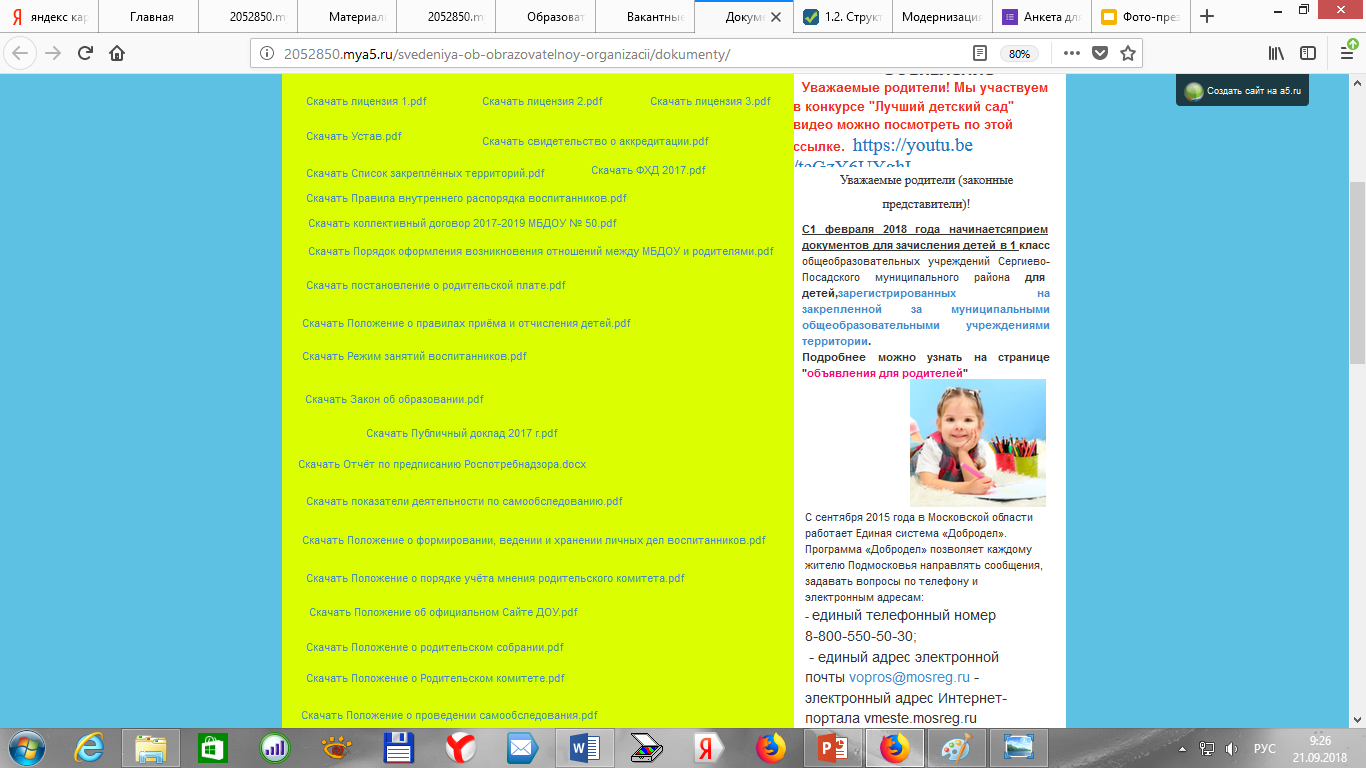 http://2052850.mya5.ru/svedeniya-ob-obrazovatelnoy-organizacii/dokumenty/
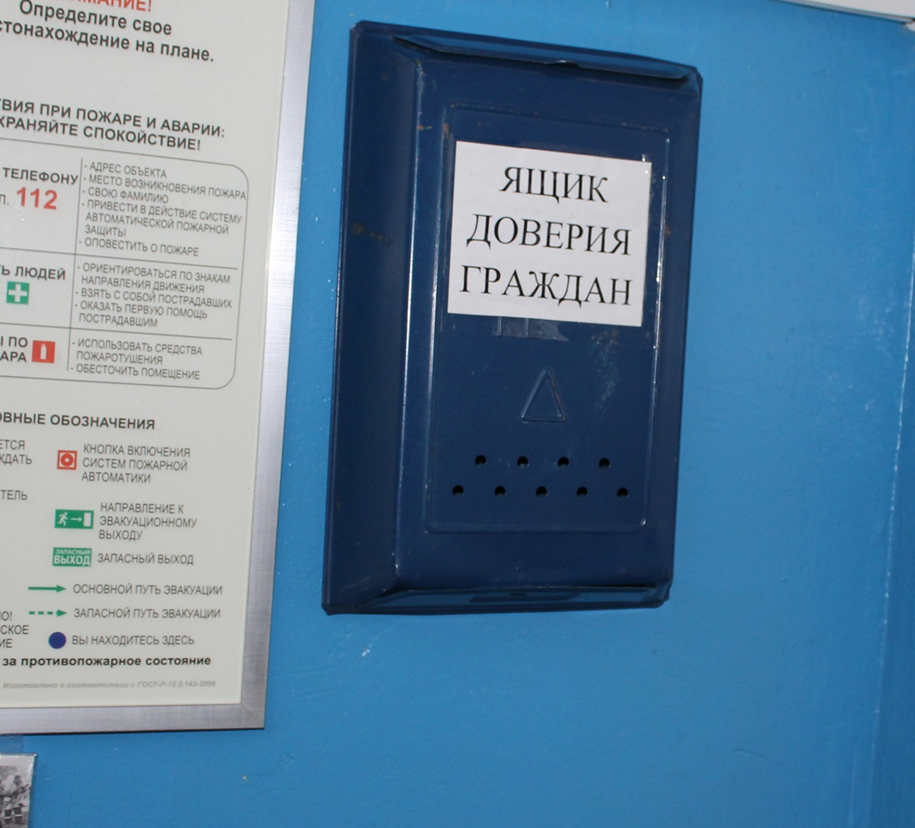 Контакты для связи:
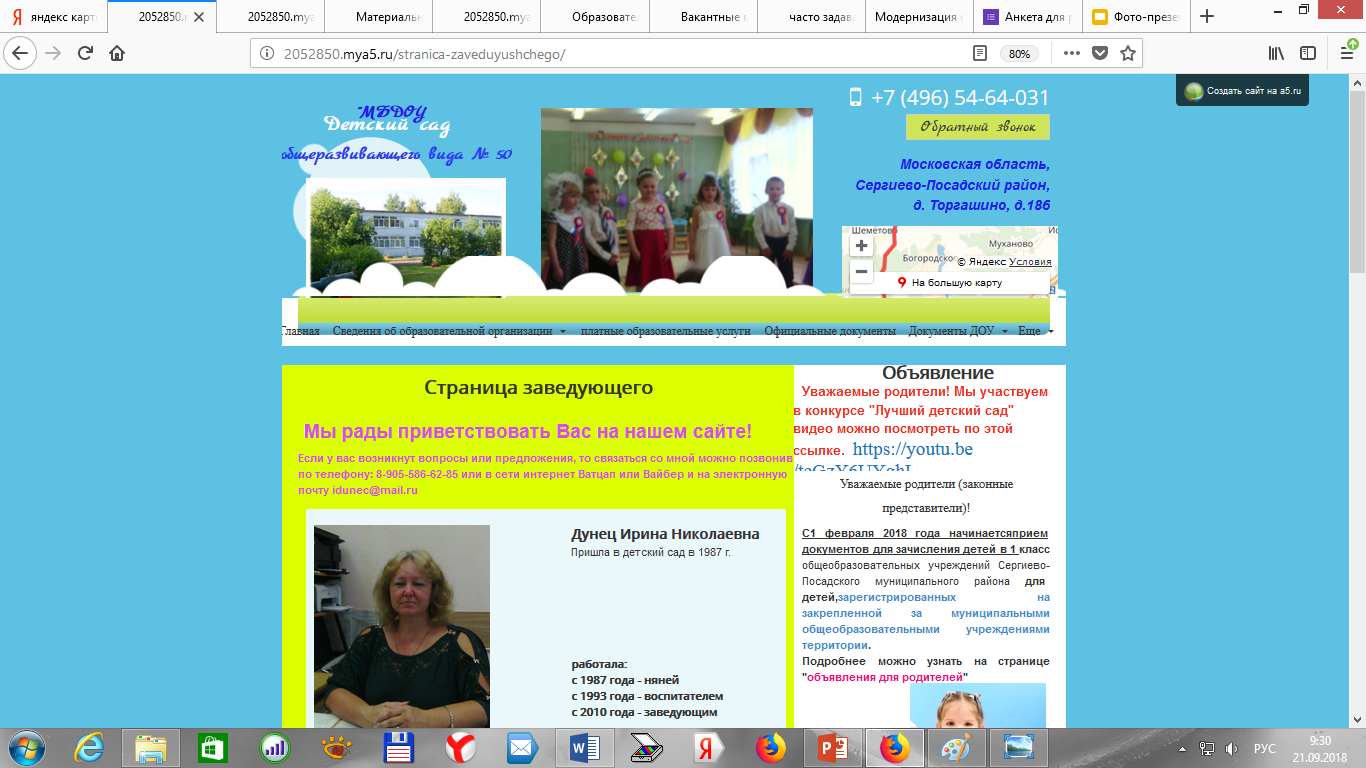 Также в нашем детском саду можно
оставить письмо или записку.
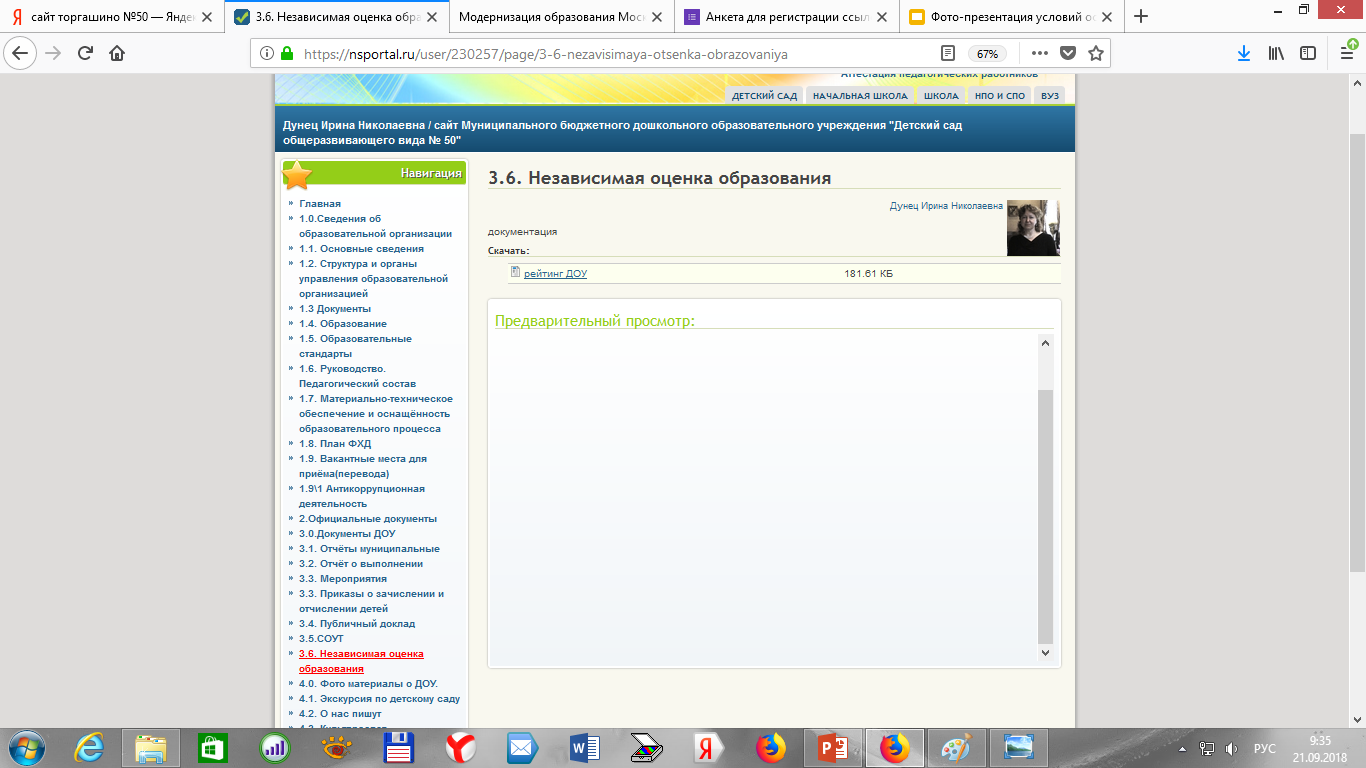 https://nsportal.ru/user/230257/page/3-6-nezavisimaya-otsenka-obrazovaniya
Комфортная зона отдыха, с наличием и доступностью питьевой воды, санитарно-гигиеническое помещение
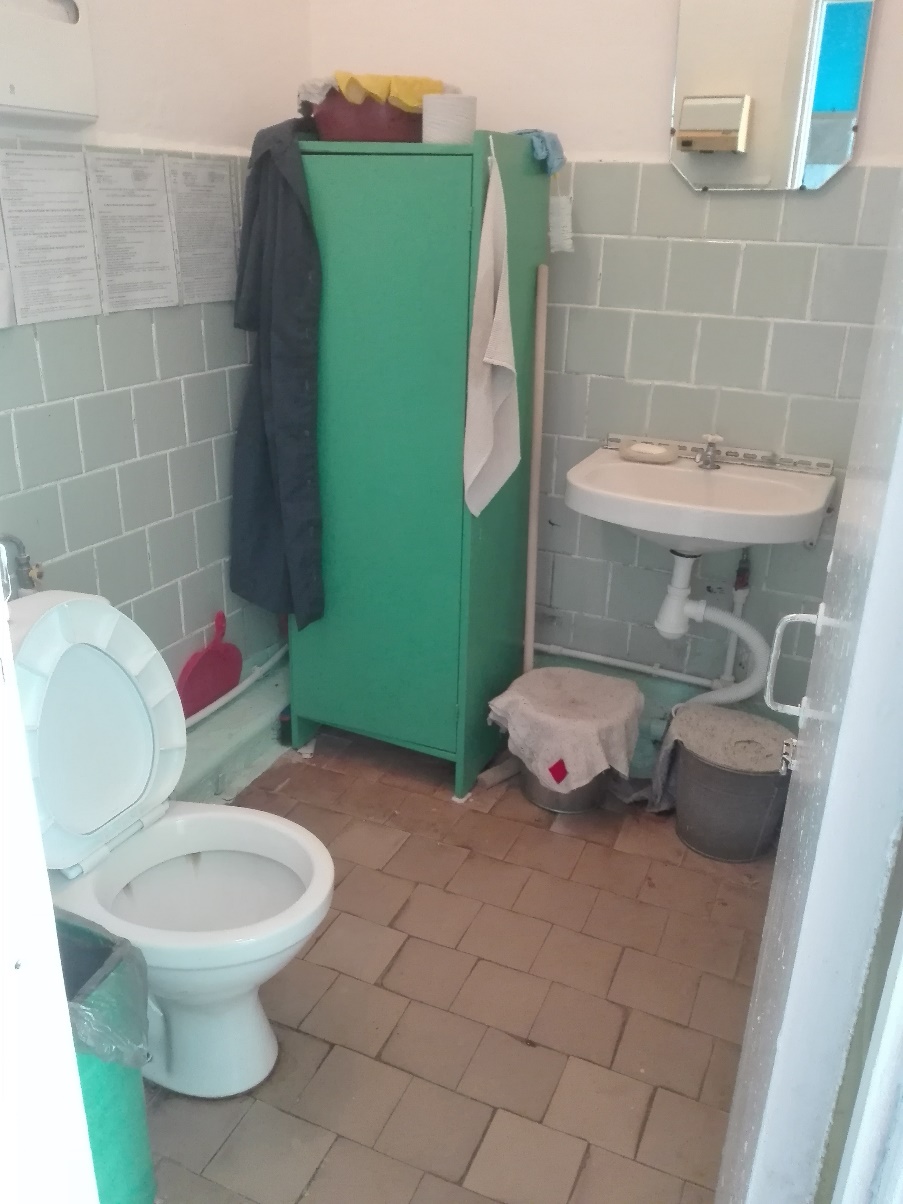 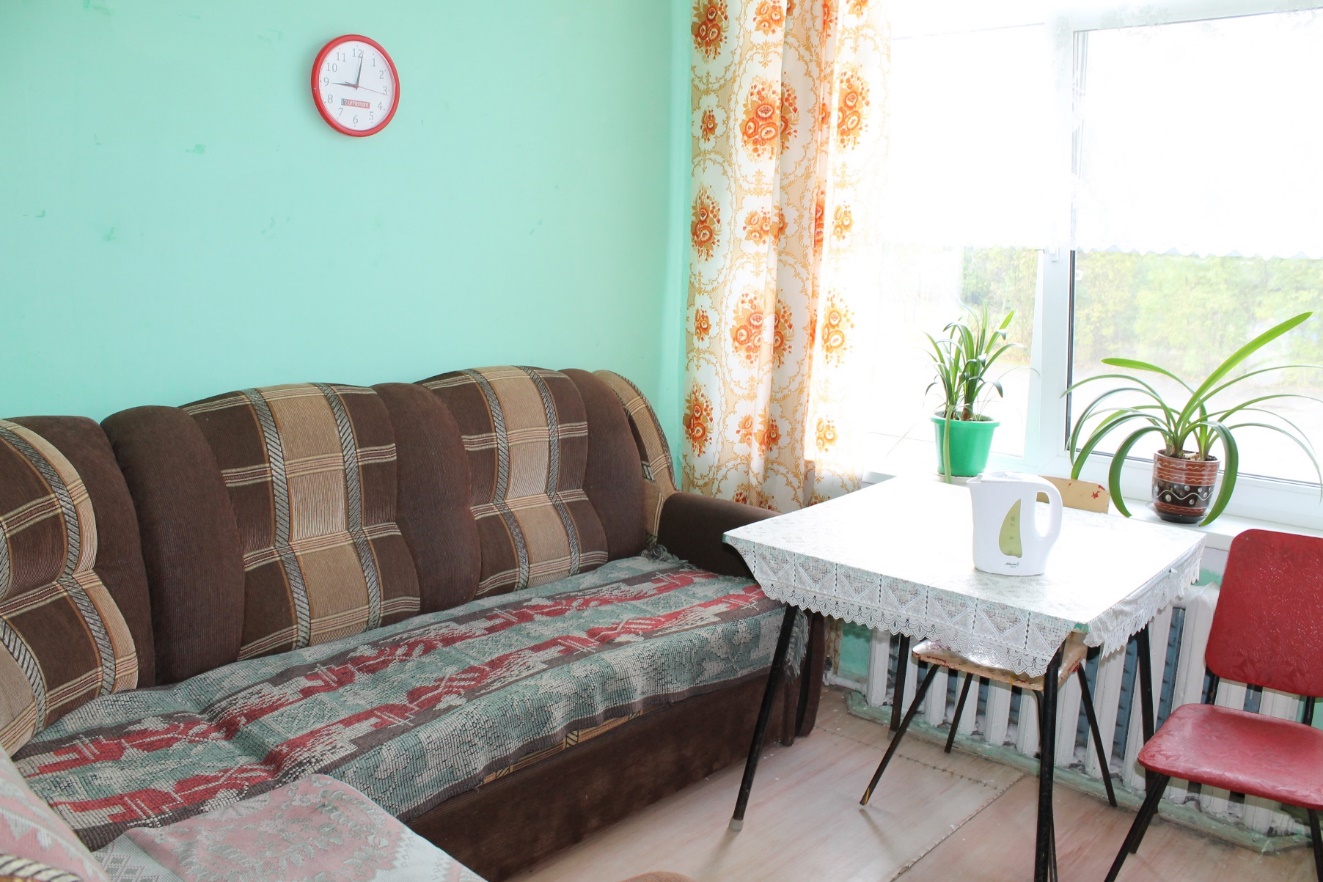 Навигация по детскому саду обозначена специальными стрелками и табличками:
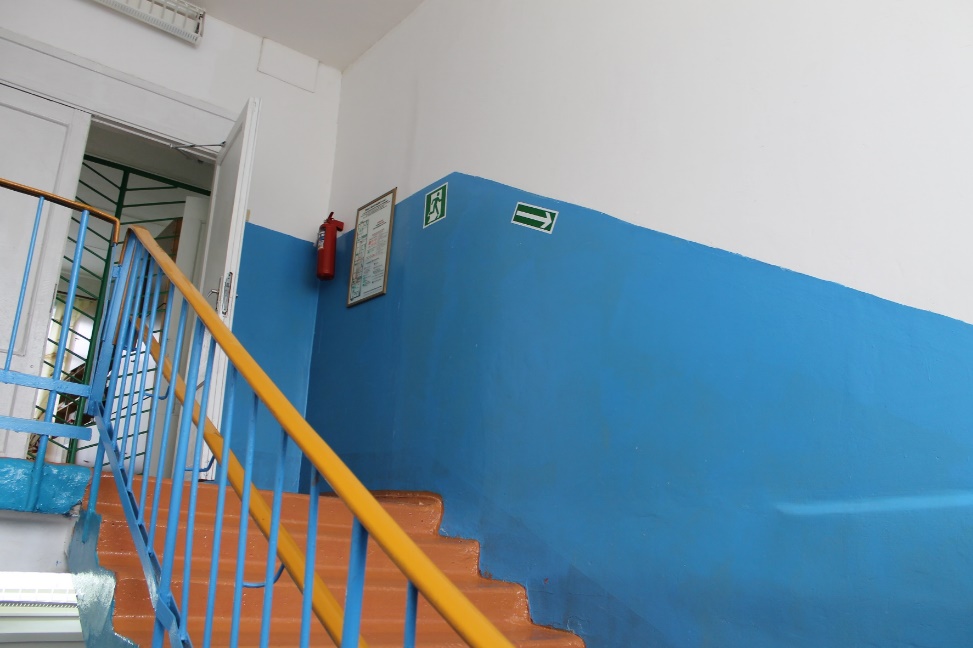 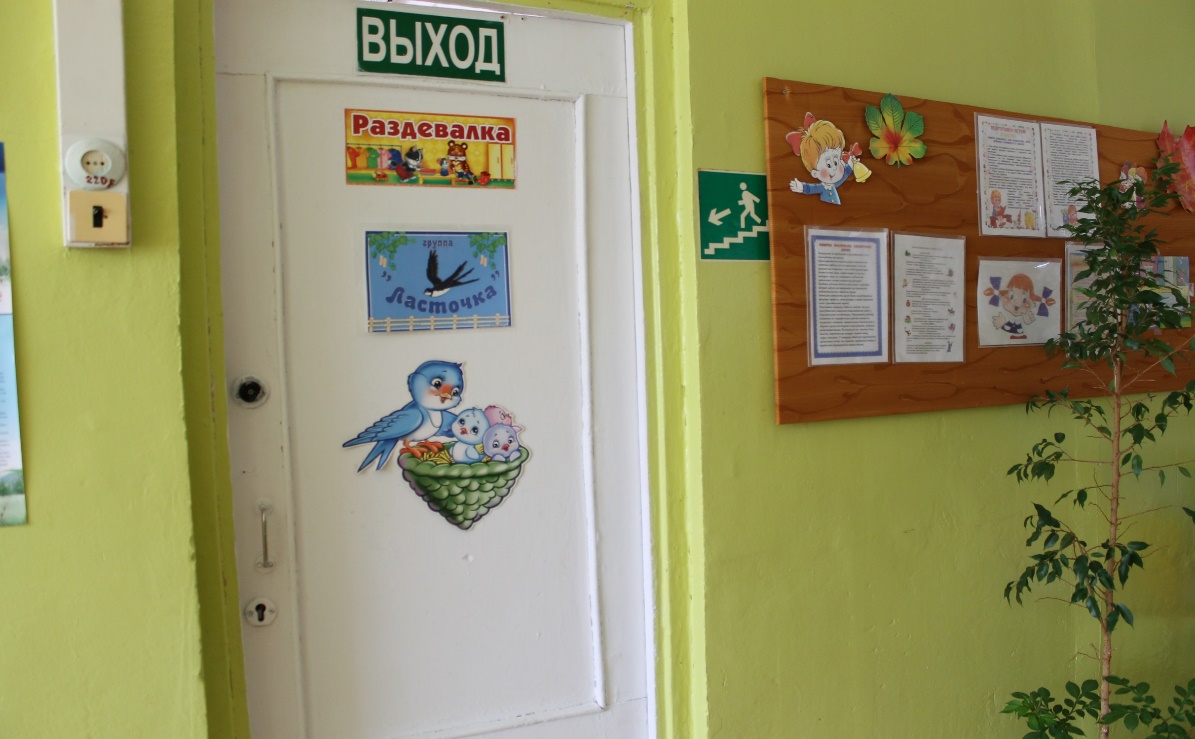 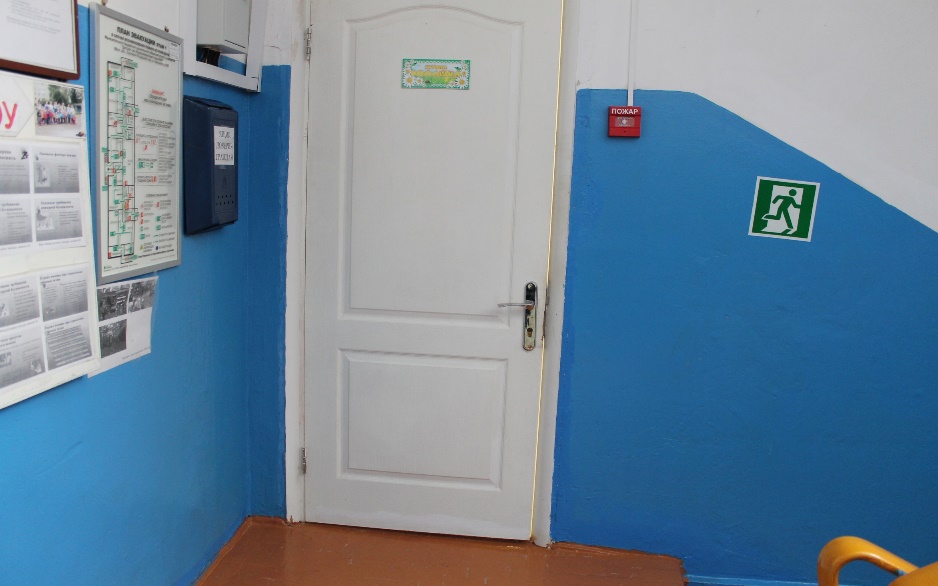 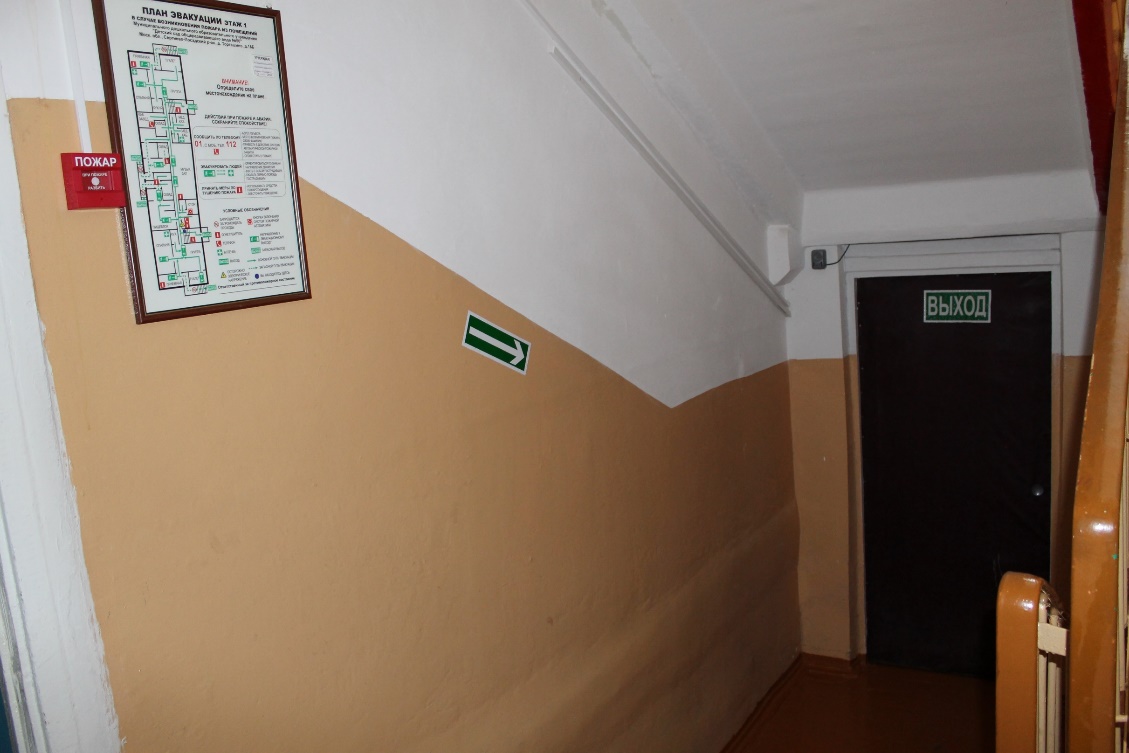 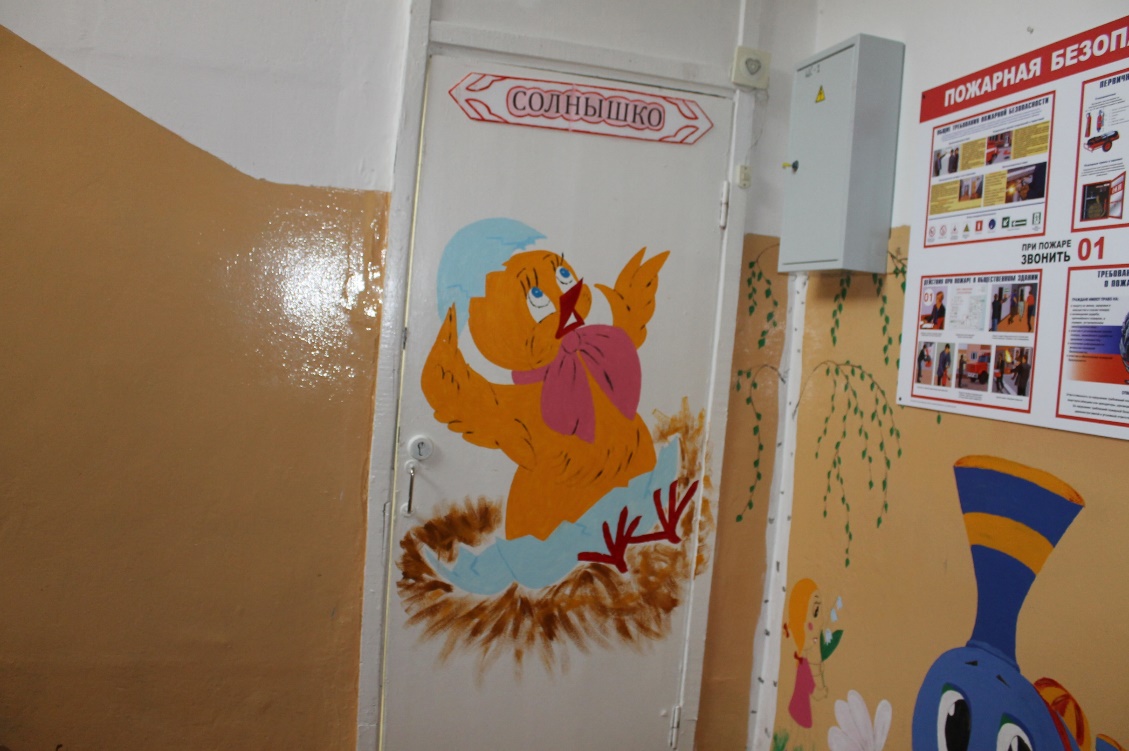 Санитарное состояние помещений:
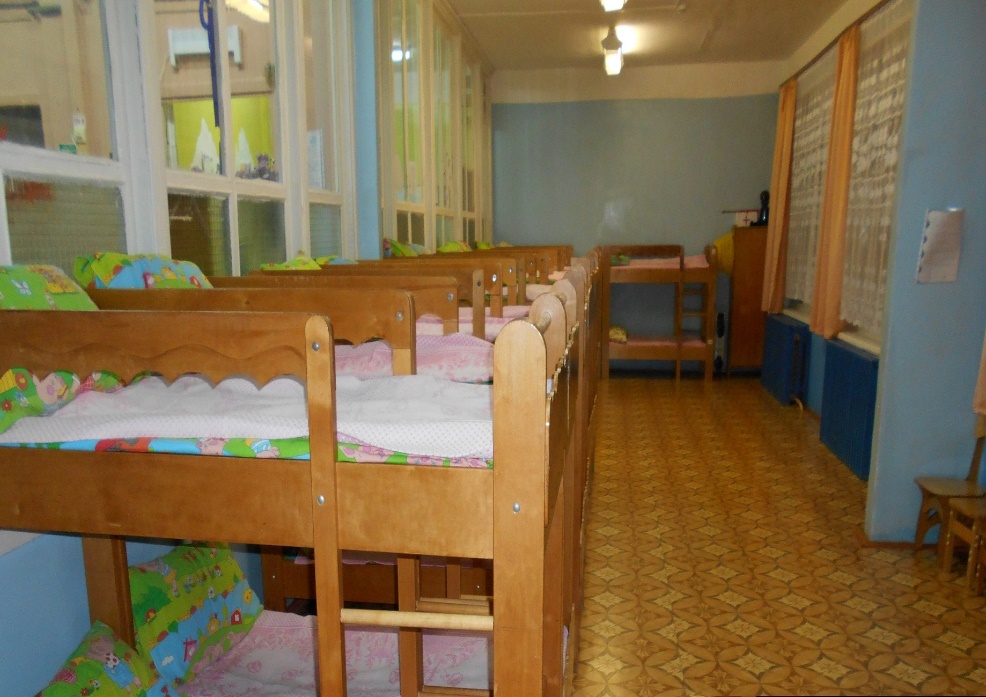 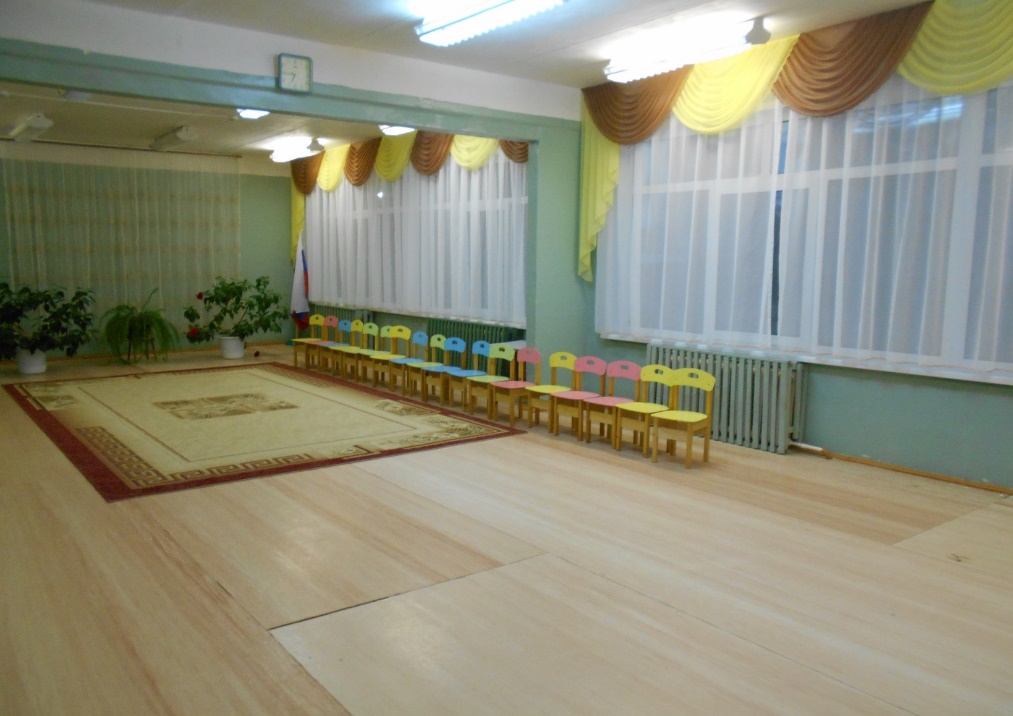 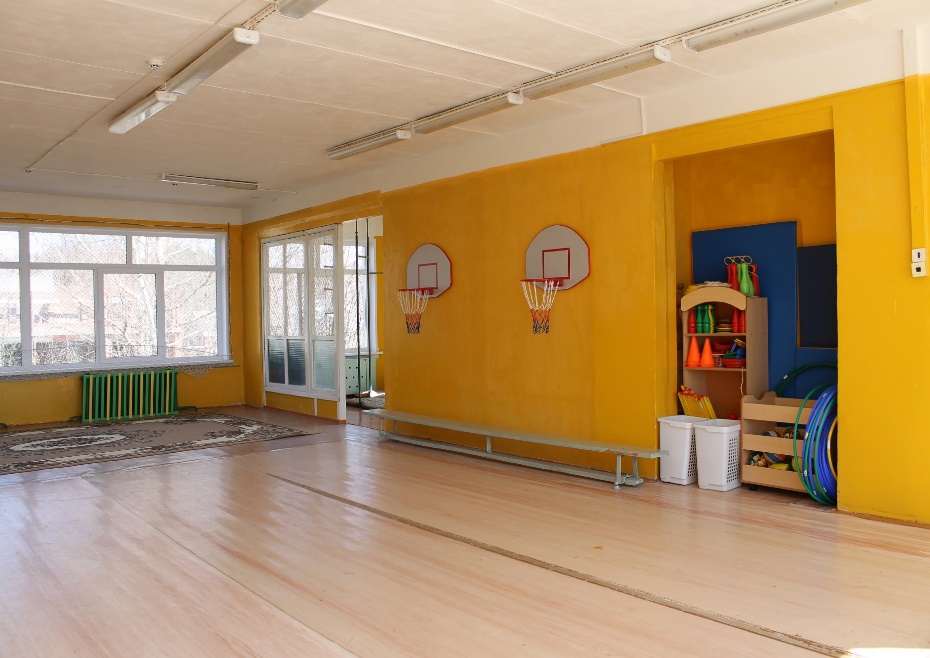 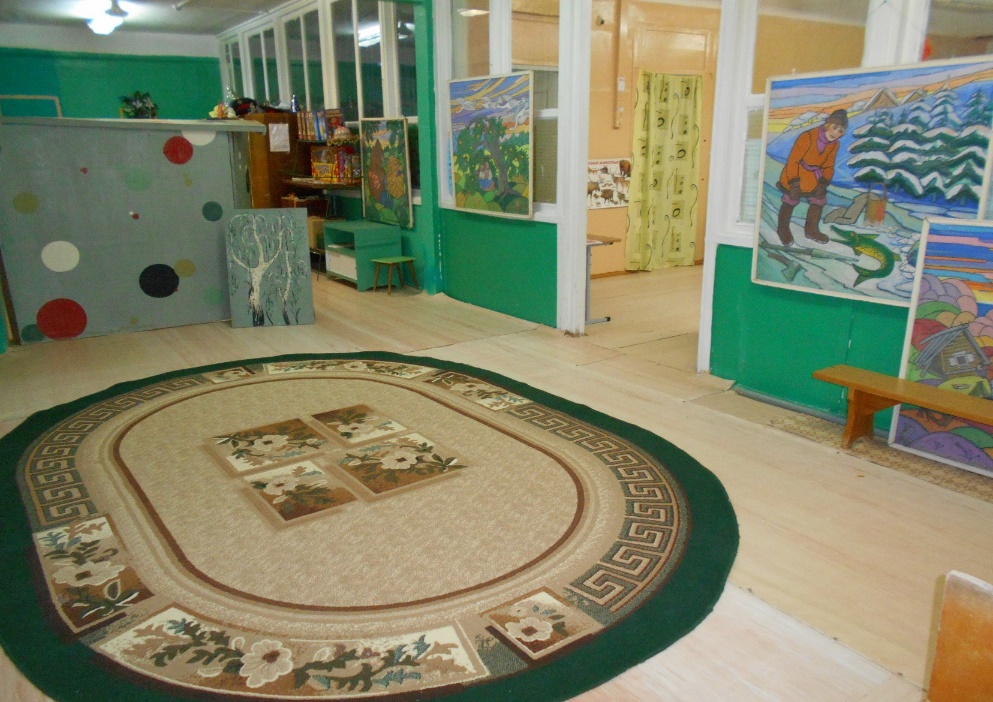 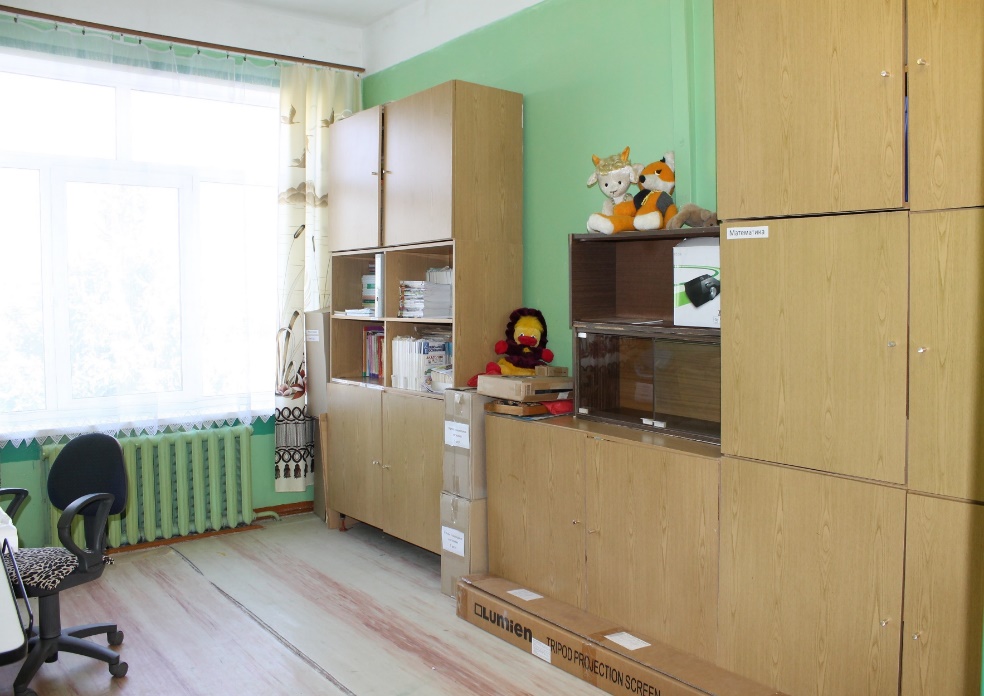 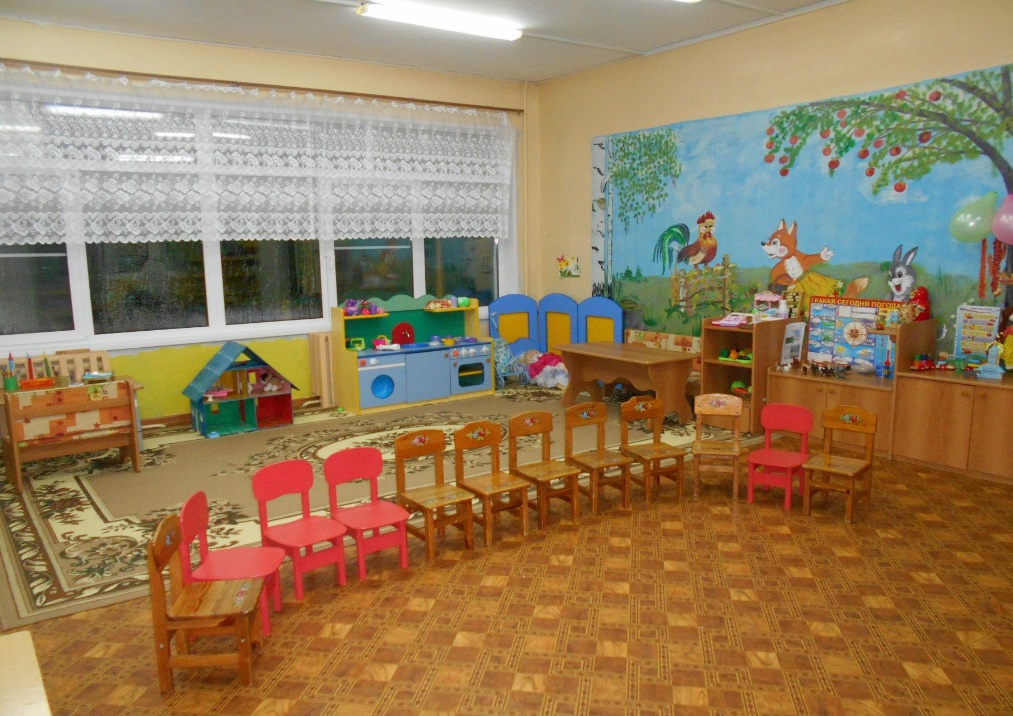 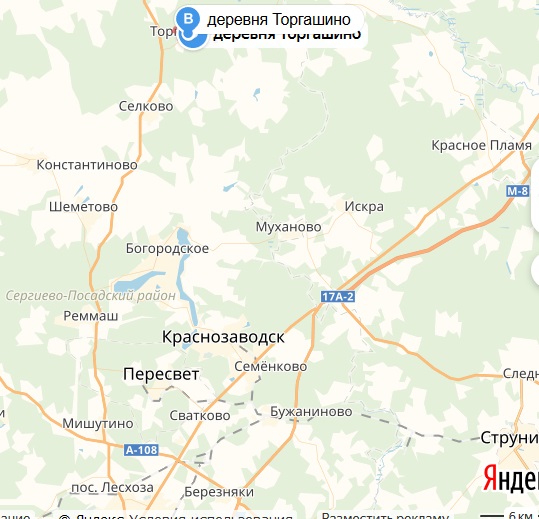 Транспортная доступность
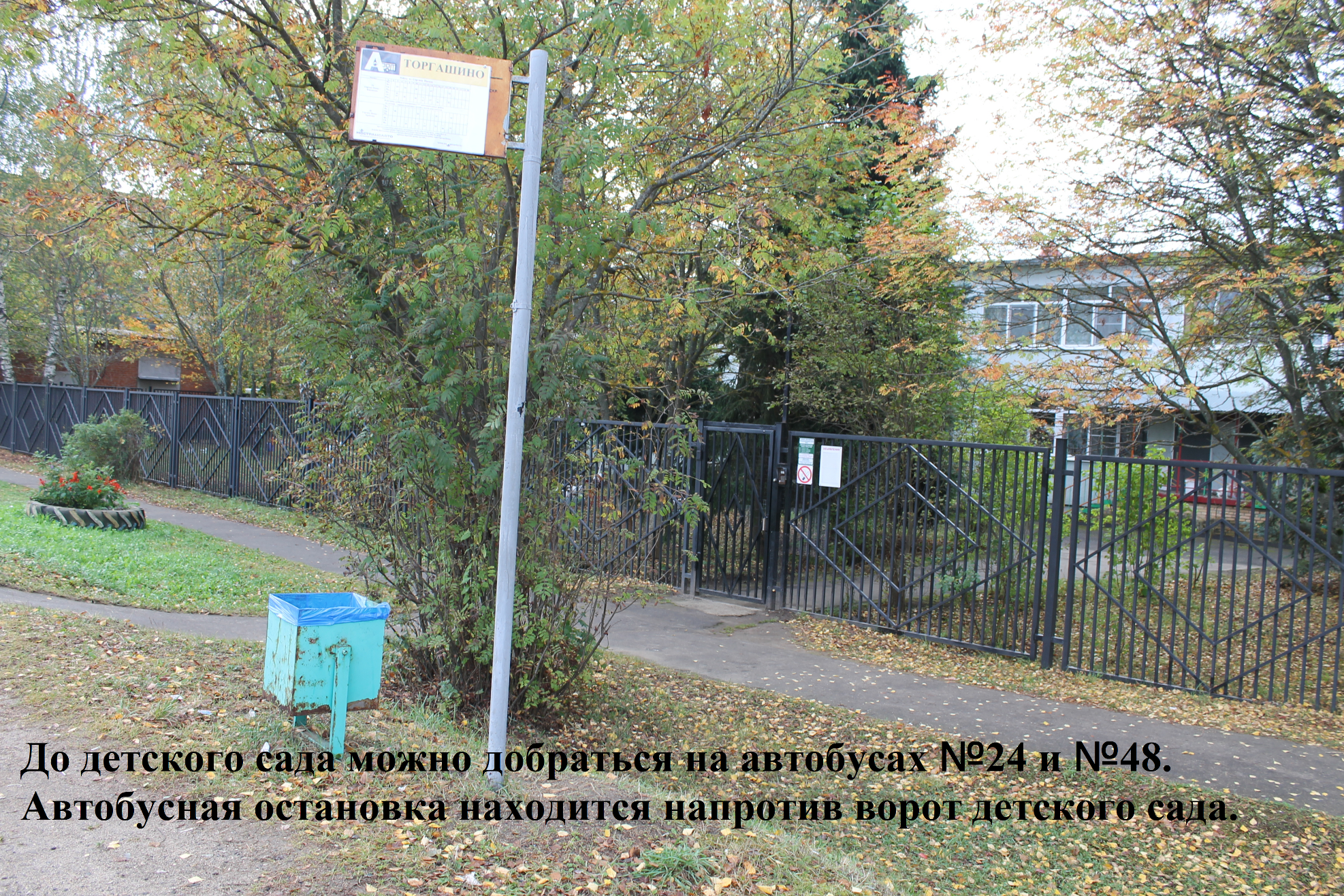